Tiết 165,166 Nghị luận về một đoạn thơ 
có kiến thức Tiếng Việt(tiếp)
Phần I (7 điểm). Cho đoạn thơ sau:
 “ Không có kính, ừ thì có bụi
    Bụi phun tóc trắng như người già
    Chưa cần rửa, phì phèo châm điếu thuốc
    Nhìn nhau mặt lấm cười ha ha.”
                                                                  (Trích Bài thơ về tiểu đội xe không kính, Phạm Tiến Duật, Ngữ văn 9, tập 1)
Câu 1. Nêu hoàn cảnh sáng tác của bài thơ. Hoàn cảnh sáng tác đó có ý nghĩa như thế nào trong việc thể hiện chủ đề của bài thơ.(1 điểm)
Câu 2. Ngôn ngữ trong đoạn thơ trên có gì đặc biệt? Theo em, sự lựa chọn ngôn ngữ ấy của tác giả có tác dụng gì trong việc biểu đạt nội dung đoạn thơ? (1 điểm)
Câu 3. Em hãy chỉ rõ và phân tích hiệu quả nghệ thuật của biện pháp tu từ được sử dụng trong câu thơ thứ hai (1 điểm).
Câu 4. Cũng trong chương trình Ngữ văn 9 có một bài thơ miêu tả nụ cười người lính. Em hãy chép lại chính xác câu thơ đó và cho biết tên bài thơ (0,5đ) 
 Câu 5. Dựa vào khổ thơ trên hãy viết đoạn văn tổng hợp-phân tích-tổng hợp khoảng 12 câu để làm rõ thái độ bất chấp khó khăn, coi thường hiểm nguy và tâm hồn trẻ trung, lạc quan, yêu đời của người lính lái xe không kính. Trong đoạn có sử dụng một câu cảm thán và  phép nối (Gạch chân dưới câu cảm thán và phép nối). (3,5 điểm).
 Phần II (3 điểm). Đọc đoạn văn sau và trả lời câu hỏi:
   “Giáo dục tức là giải phóng. Nó mở cánh cửa dẫn đến hòa bình, công bằng và công lí. Những người nắm giữ chìa khóa cánh cửa này -các thầy cô giáo, các bậc cha mẹ, đặc biệt là những người mẹ- gánh một trách nhiệm vô cùng quan trọng, bởi vì cái thế giới mà chúng ta để lại cho các thế hệ mai sau sẽ tùy thuộc vào những trẻ em mà chúng ta để lại cho thế giới ấy.”
                                                              ( Giáo dục-chìa khóa của tương lai, Phê-đê-ri-cô May-o, Ngữ văn 9, tập 2)
Câu 1. Chỉ ra một phép liên kết được sử dụng trong đoạn văn trên. Cho biết đó là phép liên kết nào? (0,5đ)
Câu 2. Tại sao tác giả lại cho rằng “ cái thế giới” mà chúng ta để lại cho các thế hệ mai sau sẽ tùy thuộc vào những trẻ em mà chúng ta để lại cho thế giới ấy.(0,5đ)
Câu 3. Từ nội dung đoạn trích trên, em hãy viết một đoạn văn nghị luận có độ dài khoảng 2/3 trang giấy thi trình bày suy nghĩ của mình về vai trò quan trọng của việc giáo dục nhân cách, phẩm chất cho trẻ em trong xã hội hiện nay. (2 điểm)
Phần 1: 
6 – 7 điểm
Cấu trúc
NL về 
tác phẩm
(đoạn trích)
truyện
Đề 
thi vào THPT
Phần 2: 
3 – 4 điểm
Đọc – hiểu
Nghị luận xã hội
Dạng 
bài tập
NL 
về 
bài thơ, 
khổ
thơ
Dựng đoạn
Nghị luận văn học
Yêu cầu:
Thảo luận nhóm đôi
Thời gian: 3 phút
- Trình bày ra phiếu học tập , cử đại diện trình bày.
So sánh giữa nghị luận một đoạn thơ (bài thơ) với nghị luận về một đoạn trích ( một tác phẩm)
* Giống nhau:- Nghị luận văn học- Trình bày những nhận xét và đánh giá về nội dung, nghệ thuật. Dựa trên hiểu biết về tác phẩm. Em đưa ra cảm nhận.* Khác nhau:
Phần I (7 điểm). Cho đoạn thơ sau:
                                                               “ Không có kính, ừ thì có bụi
  Bụi phun tóc trắng như người già
  Chưa cần rửa, phì phèo châm điếu thuốc
  Nhìn nhau mặt lấm cười ha ha.”
                                       (Trích Bài thơ về tiểu đội xe không kính, Phạm Tiến Duật, Ngữ văn 9, tập 1)
Câu 1. Nêu hoàn cảnh sáng tác của bài thơ. Hoàn cảnh sáng tác đó có ý nghĩa như thế nào trong việc thể hiện chủ đề của bài thơ.(1 điểm)
Câu 2. Ngôn ngữ trong đoạn thơ trên có gì đặc biệt? Theo em, sự lựa chọn ngôn ngữ ấy của tác giả có tác dụng gì trong việc biểu đạt nội dung đoạn thơ? (1 điểm)
Câu 3. Em hãy chỉ rõ và phân tích hiệu quả nghệ thuật của biện pháp tu từ được sử dụng trong câu thơ thứ hai (1 điểm).
Câu 4. Cũng trong chương trình Ngữ văn 9 có một bài thơ miêu tả nụ cười người lính. Em hãy chép lại chính xác câu thơ đó và cho biết tên bài thơ (0,5đ) 
 Câu 5. Dựa vào khổ thơ trên hãy viết đoạn văn tổng hợp-phân tích-tổng hợp khoảng 12 câu để làm rõ thái độ bất chấp khó khăn, coi thường hiểm nguy và tâm hồn trẻ trung, lạc quan, yêu đời của người lính lái xe không kính. Trong đoạn có sử dụng một câu cảm thán và phép nối (Gạch chân dưới câu cảm thán và phép nối). (3,5 điểm).
Câu 5: Dựa vào khổ thơ trên hãy viết đoạn văn tổng hợp-phân tích-tổng hợp khoảng 12 câu để làm rõ thái độ bất chấp khó khăn, coi thường hiểm nguy và tâm hồn trẻ trung, lạc quan, yêu đời của người lính lái xe không kính. Trong đoạn có sử dụng một câu cảm thán và phép nối (Gạch chân dưới câu cảm thán và phép nối). (3,5 điểm).
Câu 5: Dựa vào khổ thơ trên hãy viết đoạn văn tổng hợp-phân tích-tổng hợp khoảng 12 câu để làm rõ thái độ bất chấp khó khăn, coi thường hiểm nguy và tâm hồn trẻ trung, lạc quan, yêu đời của người lính lái xe không kính. Trong đoạn có sử dụng một câu cảm thán và phép nối (Gạch chân dưới câu cảm thán và phép nối). (3,5 điểm).
Xác định yêu cầu
Nội dung
Hình thức
Ngữ pháp
Xác định yêu cầu
Hình thức
Nội dung
Ngữ pháp
Câu 5: Dựa vào khổ thơ trên hãy viết đoạn văn tổng hợp-phân tích-tổng hợp khoảng 12 câu để làm rõ thái độ bất chấp khó khăn, coi thường hiểm nguy và tâm hồn trẻ trung, lạc quan, yêu đời của người lính lái xe không kính. Trong đoạn có sử dụng một câu cảm thán và phép nối (Gạch chân dưới câu cảm thán và phép nối). (3,5 điểm).
Nội dung nghị luận: Thái độ bất chấp khó khăn, coi thường hiểm nguy và tâm hồn trẻ trung, lạc quan, yêu đời của người lính lái xe không kính.
Câu 5: Hãy viết đoạn văn tổng hợp-phân tích-tổng hợp khoảng 12 câu nêu cảm nhận của em về khổ thơ trên. Trong đoạn có sử dụng một câu cảm thán và phép nối (Gạch chân dưới câu cảm thán và phép nối). (3,5 điểm).
Nội dung nghị luận: Người viết tự xác định từ nội dung khổ thơ.
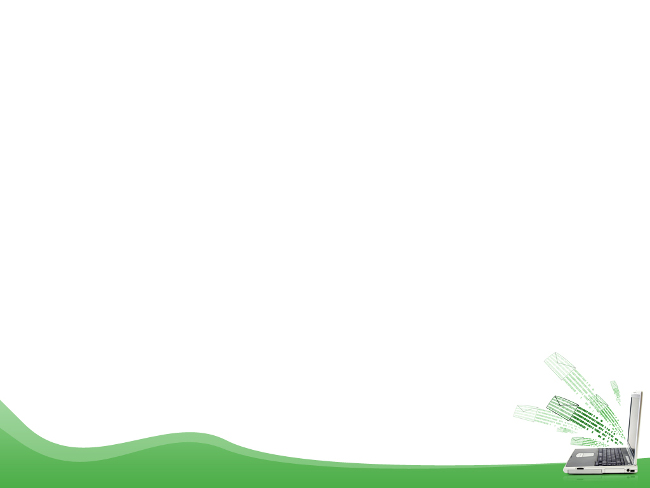 MẠCH Ý TRONG THÂN ĐOẠN
- Ý 1: Thái độ bất chấp khó khăn, coi thường hiểm nguy 
+ Hình ảnh so sánh“Bụi phun tóc trắng như người già” đã làm nổi bật hiện thực gian khổ của cuộc chiến.
+ Cấu trúc câu “ không có…ừ thì..."  vang lên như một thách thức, một sự chấp nhận khó khăn… 
- Ý 2: Tâm hồn trẻ trung, lạc quan, yêu đời của người lính lái xe không kính
+ Từ “chưa cần”,  hình ảnh thơ "phì phèo châm điếu thuốc" với cách đảo từ láy "phì phèo" lên đầu câu , cho thấy chất lính tếu táo, hóm hỉnh , tư thế chủ động và thái độ cứng cỏi , ngang tàng của những người chiến sĩ lái xe. 
+ Tiếng cười "haha"  là tiếng cười sảng khoái, vui vẻ, lạc quan, qua đó ta cảm nhận được tâm hồn  trẻ trung của những anh lính trẻ.
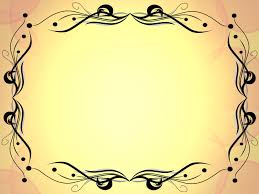 XIN CHÂN THÀNH CẢM ƠN CÁC CÔ VÀ 
CÁC CON HỌC SINH
HỌC
ÔN
LUYỆN
Giải đề thi
 (luyện tập tổng hợp)
Tổng hợp chuyên sâu
( Học rồi ôn trên cơ sở kiến thức đã có, chắt lọc kiến thức cơ bản, kiến thức trọng tâm)
Kiến thức cơ bản ( kiến thức trong sách giáo khoa)